SCE Smart Energy Program: 2018 Load Impact Evaluation
DRMEC Workshop on the 2019 Load Impact Protocol (LIP) Report Annual Filing
April 26, 2019
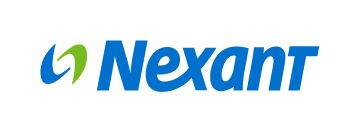 Agenda
Smart Energy Program overview
Ex post methodology 
Ex post results
Ex ante methodology
Ex ante results
Conclusions and recommendations
2
Smart Energy Program (SEP) Description
Load impacts are achieved through SCE-approved but customer-installed programmable communicating thermostats (PCTs)
SEP events are called by SCE and dispatched by the PCT manufacturers by remotely raising participants’ cooling setpoints
Event length: 1-4 hours in duration between 11:00 AM and 8:00 PM
Availability: Non-holiday weekdays, year-round
Restrictions: No more than four hours of load control per day
Notification: PCT manufacturers are now given 20 minutes day-of notice, rather than day-ahead – precooling no longer feasible
Dual-enrollment: Customers are no longer permitted to dually enroll with SDP
Customers receive sign-up and capacity payments as incentives to participate
Incentives are paid as bill credits on June through September bills
Energy payments are eliminated in 2019 but were in place through 2018
3
[Speaker Notes: Prior availability was 2:00 PM – 6:00 PM
Signup payment: $75
Capacity payment: Up to $40 per year, or $0.3275 per summer season enrolled day
Bundled customers are eligible to participate]
Summary of 2018 SEP Events
4
Ex Post Methodology
Matched control group selected based on 15 proxy days close in temperature to actual event days
Each customer was matched for hot, moderate, and cold event days
Propensity score matching was performed to select control groups
Each participant was matched to a non-participant in the same Abank and with the same CARE status
Used difference-in-differences fixed effects regression model to estimate impacts
Moderate
High
Cool
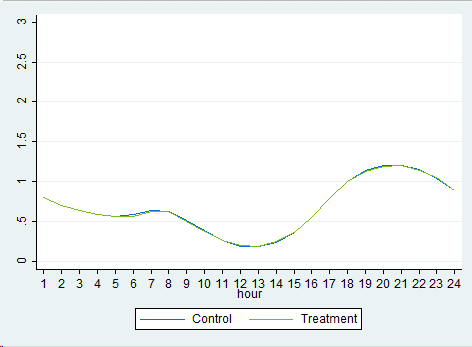 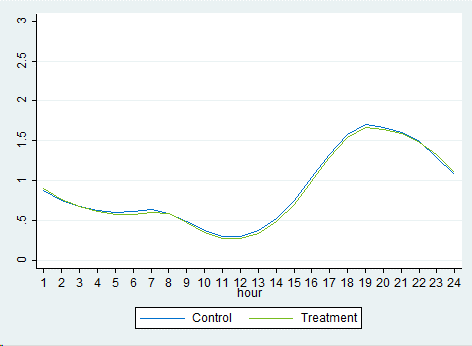 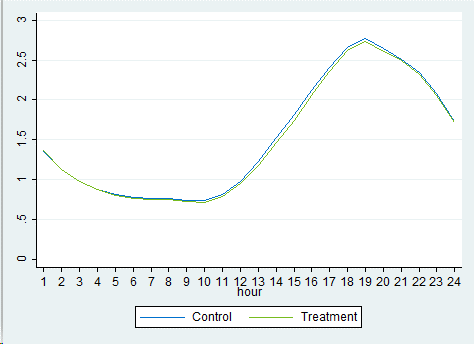 5
[Speaker Notes: -Matched over Abank and care status
-cold matched on kw1-kw3 kw7 kw15-kw18 kw22-kw23
-mod matched on kw8-kw21 total_kwh nem status
-hot matched on kw6-kw7 kw12 kw17-kw20 kw23

Control and treatment customers were matched by load shape to ensure that any observed impacts on load are due to program effects
Since program events were called across a wide range of temperatures, we compared behavior on cold, moderate and hot days]
2018 Ex Post Impacts
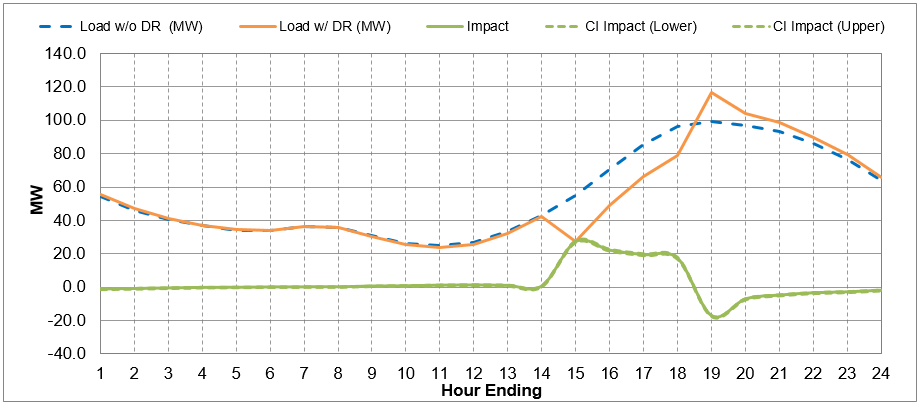 *6/8 TEST EVENT NOT INCLUDED IN AVERAGE EVENT CALCULATON
6
2018 vs. 2017 Ex Post Impacts
2018 Ex Post Summary
SEP performed nearly identically in 2018 vs. 2017…
Same % load reduction
Same MW

… However, that is despite a large increase in the number of enrolled customers

2018 SEP events were much cooler on average than 2017
Mean17 of 75.4 vs 81.4 (°F)

Cooler temperatures lead to lower reference loads and lower load impacts
Ref. load 1.50 kW vs. 2.31 kW
Load imp. 0.42 kW vs. 0.64 kW
2017 Ex Post Summary
7
Ex Ante Assumptions
Enrollment expected to increase from 52,795 in October 2018 to 192,970 in 2029





The evaluation specifically projects load impacts expected to be observed during the resource adequacy (RA) window
The summer RA window has shifted from 1-6 PM to 4-9 PM
The winter RA window is remains unchanged at 4-9 PM
8
Ex Post Load Impacts vs. Weather
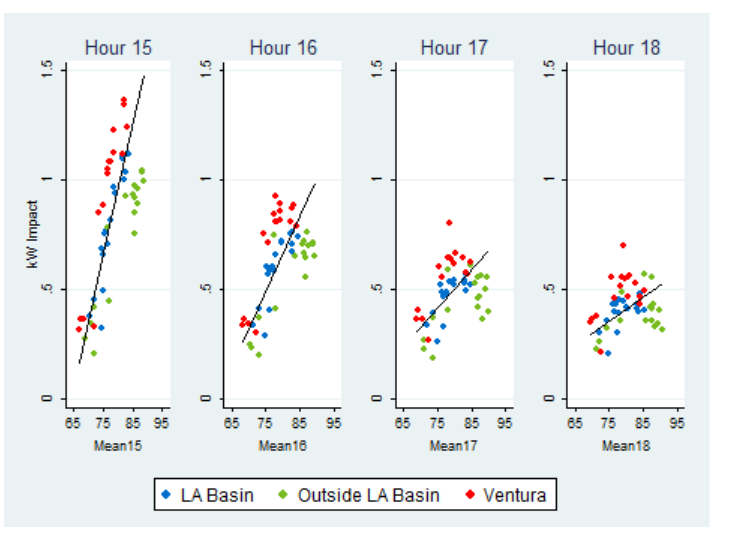 We estimate ex ante load impacts for each hour as a function of heat buildup
We note a behavioral component unique to SEP that we don’t see in SCE’s direct load control program (SDP):
Downward trend in magnitude across the four event hours
Downward trend in weather responsiveness across the four event hours
Event fatigue, potentially occupancy? SDP does not show this strong an effect and they would be likely be subject to the same occupancy patterns.
9
Per customer load impacts – SCE 1-in-2 and 1-in-10 Weather Conditions (kW)
Aggregate load impacts – SCE 1-in-2 and 1-in-10 Weather Conditions (MW) – 2019 Enrollment
10
Typical Event Day Aggregate Impacts for SCE 1-in-10 Weather Conditions (MW)
11
Comparison to PY 2017 ex ante load impacts– per customer impacts for SCE 1-in-10 Weather Conditions (kW)
The PY 2017 evaluation estimated SEP as capable of delivering 163 MW on a SCE 1-in-10 September peak day
The PY 2018 evaluation estimated 153 MW for the same scenario
The difference reflects the net effect of three changes:
RA window change 
Enrollment forecast
New PY 2018 ex post data
12
RA Window Change
By moving the summer RA window later in the day, there’s more load to shed (example here is SCE 1-in-10) :
13
Enrollment and New Information Changes
The PY 2017 evaluation projected 229,000 enrolled customers in 2028; the PY 2018 evaluation projects 192,970 enrolled customers in 2029.
The PY 2018 events added impacts to the ex ante estimation dataset that were much cooler than the PY 2017 events – the new relationship was steeper (lower impacts at cooler temperatures and higher impacts at hotter temperatures)
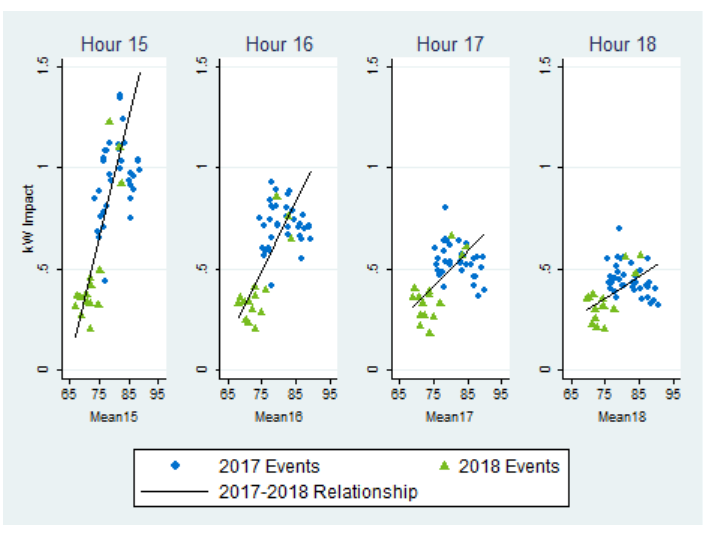 14
Recommendations and Conclusions
SCE should conduct market research to understand the characteristics, sentiments, and behaviors of new SEP customers:
How are the characteristics, sentiments and behaviors of SEP participants changing over time?
Call events under varying circumstances:
Variety of time periods: help establish relationship between load impacts and time of day, particularly during the new RA window.
Variety of weather conditions: calling events on cooler summer days will provide valuable data points for ex ante estimation
Vendors should provide override information:
Help identify conditions under which customers opt out of events
15
Contact Us
Candice PotterPrincipal, Utility ServicesCPotter@nexant.com
(415) 640-2955